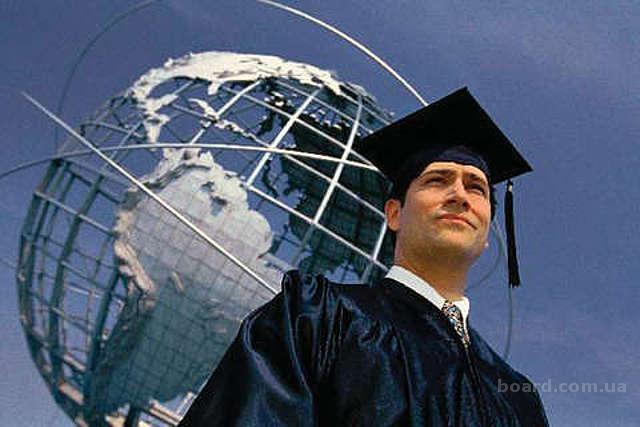 Адаптационный модуль(Введение в аспирантуру)
Общие сведения
Что такое аспирантура?

III ступень высшего образования

 Подготовка научных и научно-педагогических кадров
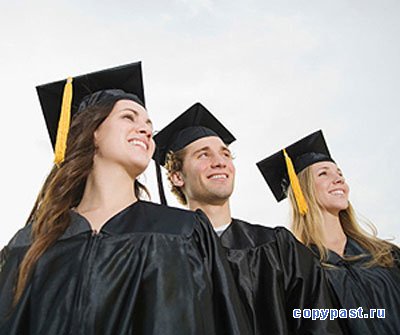 2
Общие сведения
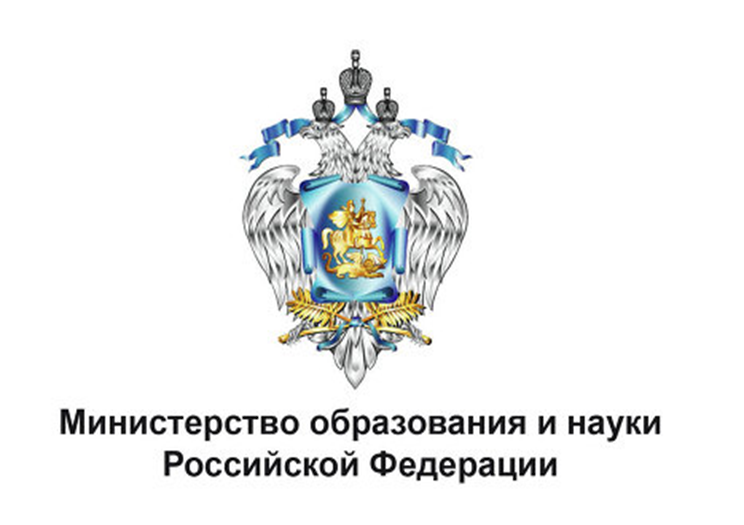 Федеральный закон от  30 декабря 2020 г. № 517-ФЗ «ОБ ОБРАЗОВАНИИ»
3
Общие сведения
Индивидуальная карьерная  траектория молодого ученого
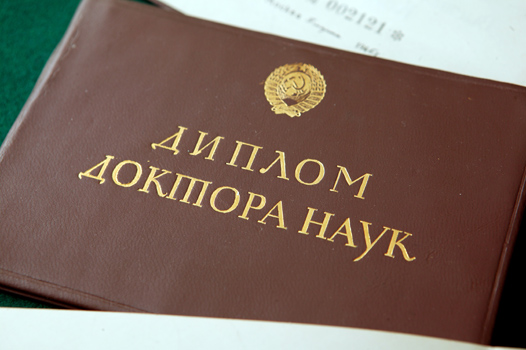 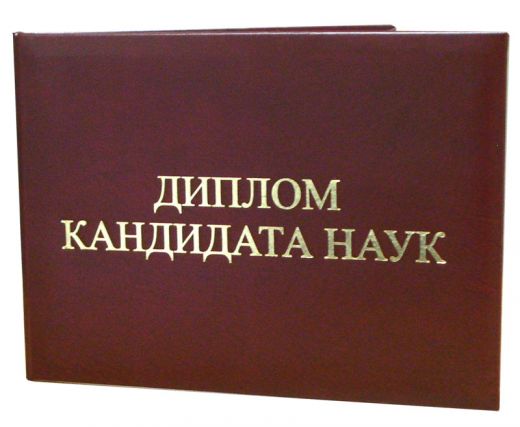 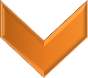 Доктор наук

Ученая степень присуждается президиумом ВАК на основании ходатайства диссертационного совета
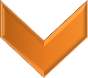 Итоговая аттестация
Кандидат наук

Ученая степень присуждается диссертационным советом по результатам публичной защиты диссертации
Заключение организации о соответствии критериям
диссертации на соискание ученой степени 
кандидата наук
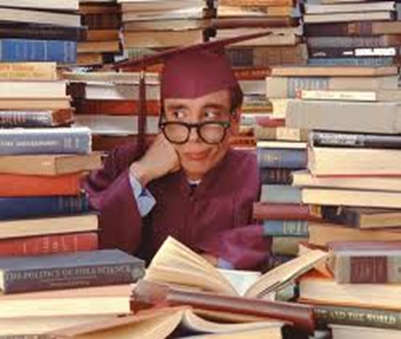 Свидетельство об окончании аспирантуры
4
Общие сведения
Отрасли науки по которым присуждается ученая степень
1. Физико-математические
2. Технические	
3. Химические
4. Биологические
5. Науки о земле
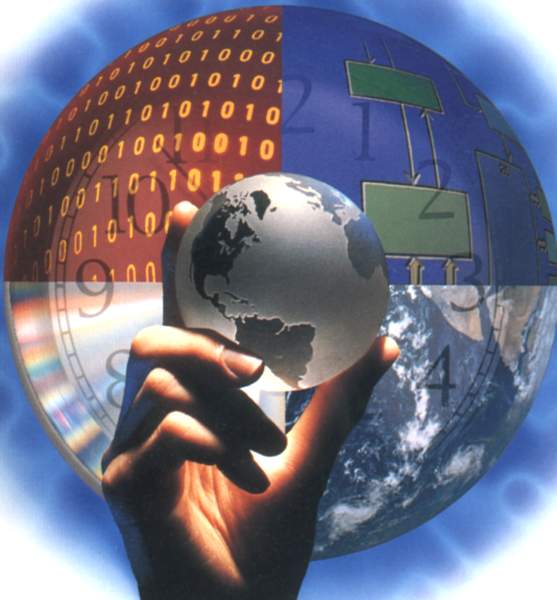 6. Экономические
7. Филологические
8. Педагогические
9. Философские
Группа научных специальностей
!
Номенклатура специальностей научных работников  в диссертационных советах
5
Обязанности аспиранта
За время обучения в аспирантуре аспирант должен:
выполнить образовательную и исследовательскую  
    составляющую индивидуального плана;

пройти педагогическую практику;

сдать 3 кандидатских экзамена;

опубликовать не менее 3-х статей, из них не менее 2 в журналах, индексируемых в базах Scopus и Web of Science;
подготовить диссертацию на соискание ученой степени кандидата наук.
6
Обязанности аспиранта
В течение первых 2-х месяцев аспиранту с научным руководителем необходимо:
1.
Определить тему научной работы
2.
Составить индивидуальный план работы
3.
Утвердить на ученом совете Школы
!
До 19 января план и выписку из протокола ученого совета школы об утверждении плана и темы диссертации  представить в отдел аспирантуры (подписанные)
7
Обязанности аспиранта
Экзаменационная сессия  2 раз в год
с 9 января  по 20 января
10 июня по 21 июня
Научная сессия (аттестация) 1 раз в год
с 01 октября – 01 декабря
Права аспиранта
Аспиранты имеют право на:
получение стипендии
отсрочку от армии
проживание в общежитии
участие в конкурсах, программах, грантах и т.д.
материальную поддержку (в тяжелых жизненных ситуациях, на стоматологию, рождение ребенка и т.д.)
Порядок обучения в аспирантуре
10
Индивидуальная образовательная траектория - 240 ECTS
Индивидуальная образовательная траектория - 240 ECTS
ОРГАНИЗАЦИЯ ОБУЧЕНИЯ АСПИРАНТА
Учебные планы:   up.tpu.ru
Календарный график
-   теоретическое обучение (включая НИД, практики)
А  ‒  НИД аспиранта
 :  ‒  промежуточная аттестация (сессия)
=  ‒  каникулы
/   ‒  государственная итоговая аттестация (ГИА)
 Г - Нерабочие праздничные дни (не включая воскресенья)
Индивидуальный план
Аспирант и научный руководитель составляют на весь период обучения:
Включает:
образовательную составляющую;
научную составляющую:
статьи, публикации;
выступления на конференциях;
заявки на изобретение, патенты;
главы диссертации.

УТВЕРЖДАЕТ   УЧЕНЫЙ СОВЕТ  ШКОЛЫ
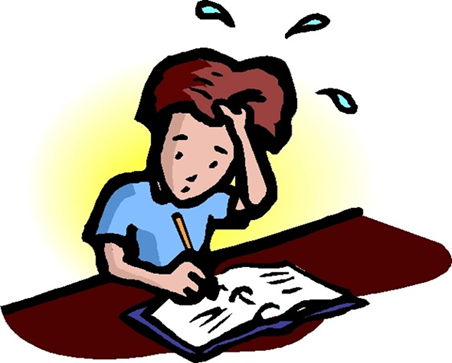 Научная сессия (аттестация)
проводится на основе балльной системы;

считается успешной, если количество набранных за год баллов >30;

аспиранты представляют в отдел аспирантуры до 1 декабря:
протокол начисления баллов
+
аттестационный лист
15
Формирование учебных групп по научным специальностям
А3-08



Контакты:           тел. отдела 606-226:
                             e-mail: bav@tpu.ru

Бланки и документы:  
tpu.ru  Аспиранту  обучающимся в аспирантуре  Бланки и документы
порядковый номер научной специальности
год приема
уровень подготовки - аспирантура
Памятка аспиранту
Памятка аспиранту
Для получения стипендии – очным бюджетным аспирантам сообщить бухгалтеру-расчетчику номер лицевого счета в банке г. Томска 
(Росбанк, Сбербанк, Газпромбанк, ВТБ, Альфа), принести копию паспорта и места прописки 
(1-й этаж ГК, бухгалтерия, окно № 7). Стипендия перечисляется только на карты платежной системы «МИР».
Получить пропуск в Бюро пропусков (ул. Вершинина 39 (вход со стороны Вершинина, на углу здания) 
Получить логин и пароль для входа на корпоративный портал в 124 ауд. ГК
2 отдел – 120 ауд. гл., тел. 606-431
с 9.00 до 17.00
   В пятницу с 9.00 до 16.00 
                   Обед 13.00 – 14.00
1. Паспорт или удостоверение (для граждан СНГ);
2. Военный билет или удостоверение о приписке;
3. Копия диплома о ВО.
Справка об отсрочке – сентябрь ежегодно;
Сверка (2 отдел) – январь ежегодно;
В 27 лет – военный билет в военкомате.
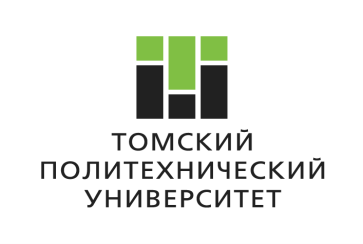 Благодарю за внимание